What’s New
December  2018 Webinar
Presenters:     Gayla Harken
Lisa Schwanke
                 Amy Dessenberg-Wines 
Karen Walters-Crammond
 April Metzger
What We’ll Cover Today
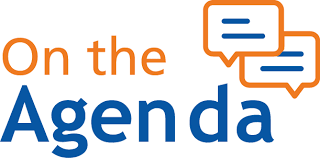 MCO Information
State Department Updates
New Informational Letters
And all the news that is the news!
Q: When will the IME annual training be and what will it cover?
This training has been pushed out to late Fall so the input from providers regarding training topics could be incorporated.

 	A notice will be sent when dates are finalized.
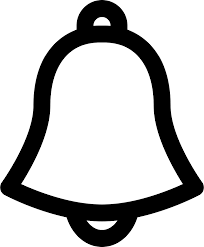 Q: Are Residential Settings Reviews being done?
Yes.  CBCMs are to have completed these by April 1 and
upload them into IMPA.
The residential settings questions served as the foundation
for the assessment.
[Speaker Notes: Providers do not receive copies of these reviews but will be notified by IME if there is an issue.]
Status of Residential reviews for HCBS Final Rule
Visits are being conducted to settings that have been identified as “Heightened Scrutiny”.

HCBS reports most of these settings 
are creating good corrective action
plans and working toward meeting
the standards.
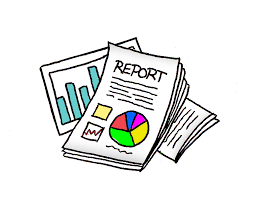 [Speaker Notes: Reviews are still on-going]
Q:  What is the expected timeline for implementation of the CMS Final Setting Rules in Iowa?
Iowa’s initial statewide transition plan targeted state compliance for March 17, 2019
CMS extended the implementation date to March 17, 2022
Iowa has moved forward with setting reviews & corrective actions plans (CAP)
Any provider not currently in compliance, will need an approved CAP
Only if warranted & reasonable will CAPs extend beyond the targeted 2019 date
Full statewide compliance is required by March 17, 2022
Q:  Help with Residential Settings Review?
Here is where to see the form being used for the review:

https://dhs.iowa.gov/sites/default/files/470-5466.pdf
[Speaker Notes: Rules around the Final Rule will be noticed soon.  Also, the Residential settings should be done by the case manager, not the provider]
Members accessing HCBS from non-compliant settings
If a member is living in a setting that is not in compliance with the HCBS Final Settings rule, they can continue to live there and access HCBS services from another HCBS provider.

This does NOT include a person who is living in a site that is prohibited from accessing HCBS such as hospitals, ICF, IMDs.
[Speaker Notes: discussion came up around an RCF that is no longer going to do HCBS.]
Q: What is required now for Rights Restriction Reviews?
There are no rules directing how the reviews need to take place, but you need a policy as to how you intend to do them at least quarterly.  The entire treatment team does not need to be convened in person , but if through your process you determine the restriction should remain, change, or be removed, it needs to be documented in the person’s file and the reason for the decision.  If there is a change in the restriction, then the treatment team would need to meet and everyone should update their plans after agreement on the changes have been made.
Q: How do you demonstrate ‘an assurance that the interventions and supports will cause no harm to the member’?
IME:
 The assurance that the intervention will cause no harm to the member should be documented in the member file (indicate that negative results/consequences were reviewed)
The review of data and ongoing effectiveness can be documented much like the progress of goal activity is documented.
Q: How do you track and trend incident reports?
CMS does not prescribe how you are to do this.   This is a current area of focus and CMS suggest providers look for patterns related to the member, the staff, setting, etc.  If a pattern is detected, the provider needs to develop and implement a plan to mitigate the risks that contributed to the incident.
Provider Self Assessment
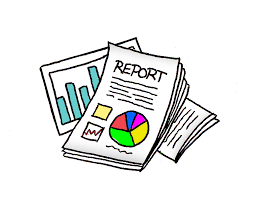 This was due December 1, 2018.  If you haven’t
gotten it in, do so quickly!
Q: If a person is on the ID Waiver and is going to access Habilitation, does an InterRAI need to be done?
No.  The SIS will work for the assessment if the person is still accessing ID Waiver.  If ID waiver is dropped, then the InterRAI must be completed.

If the person is accessing waiver and habilitation, the CBCM is responsible for working with that member.
Q: We have been told we need to change our atypical NPI to a typical...any advice?
From a provider who did this…..

This is a fairly easy process.   The only advice I have for any agency looking to do this is to do it at the beginning of their fiscal year.  We merged our NPIs in the middle of our fiscal year which caused us to have to complete two separate cost reports.
Update on ID SCL Tier Payment
Optimus looked at FY 17 and current cost report data and determined that redistributing moneys from tiers 1 and 2 and adding it to tiers 5 and 6 better represented appropriate payment.
Update on ID SCL Tier Payment
There will be a new fee schedule for the ID Daily SCL tiers. 
 When finalized, it will be posted on IME website and IACP will also share
Date for implementation will be determined
[Speaker Notes: Had not factored in the $7.5 mil so adjustments were necessary. No adjustments were made to day hab. Initial date we heard was March 1, but with adjustments needed, may impact this.]
RCF rate/payment adjustments
The Per Diem is now $31.27
Personal Needs allowance  $103.00
HCBS Rent Subsidy
The Iowa Housing and Finance Authority announced that there is now money available for rent subsidy for HCBS members (including Habilitation).
http://iowafinanceauthority.gov/Public/Pages/PC81LN11
		(information/application above)
Q: What is the status of the IHH review to be done prior to December 15, 2018?
A draft was given to the Workgroup and IACP/IBHA.  Comments were submitted to the Department

A final version was completed and submitted to the Legislature 
https://www.legis.iowa.gov/docs/publications/DF/1022521.pdf

			

		       More analysis will be done by the Department
[Speaker Notes: The first meeting provided an overview of the health home programs, a discussion of the 2 State Plan Amendments for Integrated Health Homes and Chronic Condition Health Homes.  It also provided findings of a review of 150 IHH records and 25 CCHH records to determine compliance with the structure and process requirements of the SPAs.
The second meeting provided an overview of claims data for members enrolled in health homes 1/1/15-3/31/16 and for at least 15 months 4/1/16-12/31/17.  These members’ average monthly cost of care was compared to members with similar diagnoses not enrolled in a health home.]
Q: What’s happening with EVV?
EVV for Community Living: CMS has a new start date.  
January 2020
CMS indicated that this is still being planned for implementation
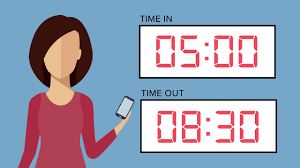 [Speaker Notes: there was a good number of sessions on EVV at the HCBS conference and we were told to not be complacent, this give our state more time to plan for what should be coming.]
IL 1974 FFS --  Reprocessing Claims
Who is impacted:  Iowa Medicaid Home and Community Based Services (HCBS) Targeted Case Management (TCM), Waiver Case Management (CM) and Habilitation CM
What: FFS HCBS Waiver CM and FFS Habilitation CM services will be paid at the same rate as FFS TCM. 
Effective:  Retro to July 1, 2018 and will be reflected on the December 17, 2018, remittance advices.
[Speaker Notes: Case managers don’t need to do anything.  The process should be taken care of.]
Updates from UHC
The following slides pertain to UHC . 
 
Answers to questions provided
Clarification of processes
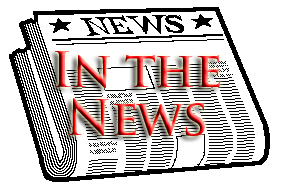 Goals for all UHC services
Even Respite and Support services require a goal for United.
The goal may be the traditional caregiver needs time away from the duties of supervision and the objective would be the member will attend respite on certain days.
Supports may be included in a goal that relates to the member being able to maintain their current living situation--Member wants to remain living in their home and wants to access the following services that will support this goal:  transportation, med passes, etc. etc
Feedback on documentation from UHC audit
Agency must have written protocol and demonstration regarding the completion of progress notes that include the client’s name, start and stop times, specific goals/objectives identified on the treatment plan, the interventions provided to address the specified goals/objectives, goal/objective should be tied to the correct service and progress toward the specified goals/objectives should be noted. The notes should be legible and signed with the name and credentials of the service provider.  

 “we expect that progress towards the specific goal/objective that is the focus of intervention is evaluated at each session.”
[Speaker Notes: This was highlighted direction on our review. Need to ensure staff are documenting clear progress on each note that they write. This type of progress was said to be good when the goal was Client X met the goals of following staff directions and using appropriate communication skills with staff.   Objective was related to this :   I will work with staff to learn job skills, communications skills to help gain employment in the community. 
 
We think they want us to specifically reference what progress was made as it ties back to the objective or goal identified in the plan. instead of:   Progress was met on this objective today.. 

T]
Do CBCMs need to approve who attends a members Person Centered plan meeting
No.  It is the member’s choice to invite who they want at their ISP.
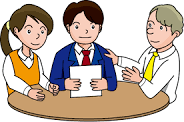 Can Providers or Guardians participate in the Utilization review call
From UHC:  
We do not consider this discussion to be a treatment plan meeting. 
Utilization reviews are clinician to clinician clinical discussions of member’s treatment and clinical presentation in the context of coverage/payment for requested services. We do not consider this discussion to be a treatment plan meeting. As such, member and guardian are not included.  
The CBCM/IHHs should include any relevant information from the treating providers as well as the member and their direct support system. This would include any information obtained at the person centered treatment planning development sessions as well as the updates.
.  

Q:UHC told us Habilitation Providers need to meet Chapter 24 standard.  Is this true?
No.  Chapter 24 is one way to meet the accreditation standards, but is not the only way.
UHC has acknowledged this is not a requirement.
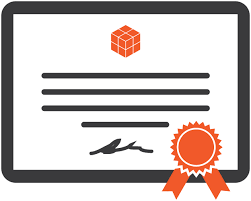 Q: UHC authorizations for members in Hospital
From Paige at UHC:
The member does not need to be out of the hospital to request the authorization as long as there is an established discharge date. We will make sure that there is clear information being shared with providers related to the requirement.
[Speaker Notes: Previously, UHC would not authorize until the member was actually discharged.  This makes transition/payment difficult.  UHC has modified their process]
UA and UB are now prior auths with UHC
This took effect November 1, 2018.
120 units authorized annually for everyone and all should have received notices.

If the authorized units extend beyond the current date, that is OK.  If you need more units before the extension occurs, the CBCM/IHH should request additional units at least 14 days in advance. 

	Day Hab and Voc will be going to a pre authorization process early next year
UA and UB continued….
From Paige at UHC:  ...the majority of members receiving UA or UB services should have had an authorization placed by 11/1 with the authorization being visible in the system by 11/2. Some members may not have been identified within the report’s parameters given the nature of the providers’ claims submission. As such, we ask the IHHs to verify their individual members have authorizations.
UA and UB continued….
If the authorization is unable to be viewed by the IHH or HAB Provider, the IHH should send a list of Members including DOB, Level and Hab Provider/Location to this e-mail box (alert.ps.admin@optum.com). This information will be used to enter any remaining authorizations. The team is currently working on any requests sent in ...by various providers.
UA and UB continued….
In the meantime, please continue to bill for these services during this time of transition. Claims will pay in the interim while the authorizations are being completed.
UA and UB continued….
UA and UBs typically do not need to go for review, but in some cases they want to ensure Medical Necessity which is different than Member Eligibility.
[Speaker Notes: Alexandra Thorn was surprised this was happening with any frequency and was going to follow up with some IHHs to visit about their experience]
U8 and U9 Shortened Auth time
According to UHC Alert team:

Providers should know why an authorization is less than 60 days
	Placement questions, housing stability , are typically reasons for 	less than 60 days
Model of Care & DSNP
Gives additional services to dual eligibles, but be certain members understand the impact on their existing services.
 
This pilot is going to be expanded in Iowa--currently central and next will be the Eastern side of the state.
[Speaker Notes: We have notified UHC that some of their staff have been signing up members who do not understand the implications of being part of this.  They agreed that the provider and/or responsible party should also be involved in any coverage change decisions.]
What about Amerigroup?
The following slide pertains to Amerigroup
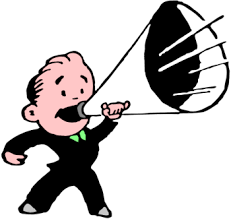 Q: What is happening with Change Healthcare working with Amerigroup?
We do not have final confirmation from AG on where this is at.
The contract is still in discussion at this time.  Many providers are looking at Availity to submit their claims.
82,000 members may be  impacted by this!
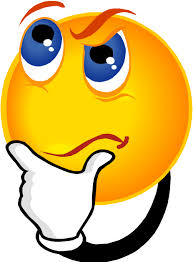 [Speaker Notes: Have heard anecdotally it is resolved, but we have asked John Hedgcoth to confirm on next Wednesday]
AmeriHealth?
If you still have claims that are in process with AmeriHealth and they have not been resolved, contact LeAnn Moskowitz at IME with your specific situation.  

		The timeline is running out to address this!
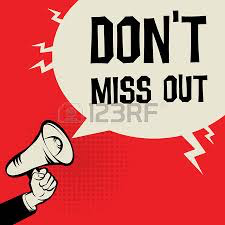 Iowa Total Care?
They are working on staffing 
Starting the contracting process to develop their network

We have asked IME to discuss the member assignment process at our Wednesday Membership meeting.
Upcoming Trainings
Mental Health First Aid for Adults will be offered January 11th  in 	Des Moines

	Second Youth to Adult Transition webinar will be January 24th

	State wide TA training will be April 29-May 2 (Send 	topics/questions to Gayla
Upcoming Trainings
To view the IACP calendar of events and to register go to www.iowaproviders.org and click on View Full Calendar under Upcoming Events.
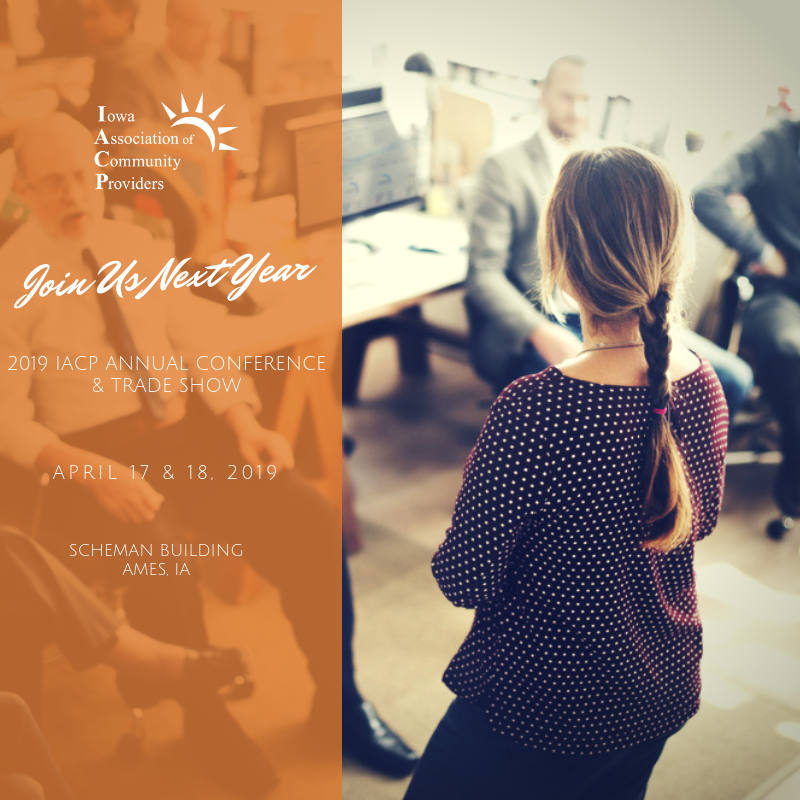 IACP Annual Conference 
and Trade Show

April 17 & 18, 2019

Ames, IA
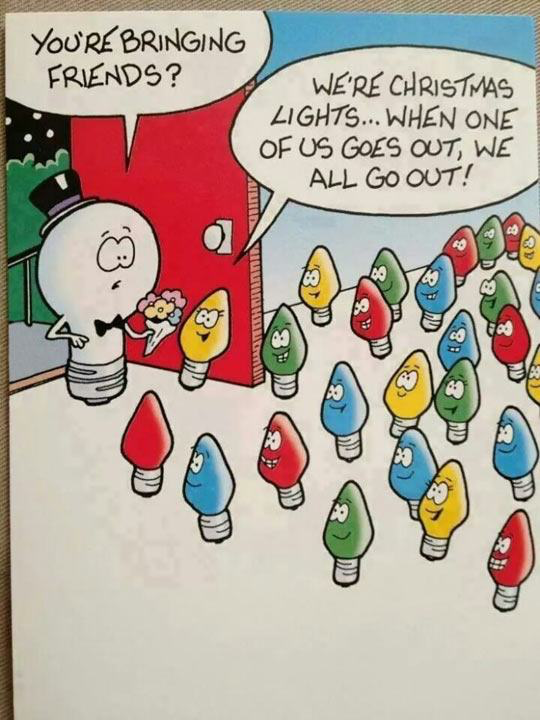 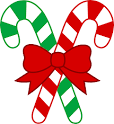 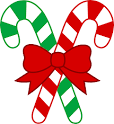 Other Questions?
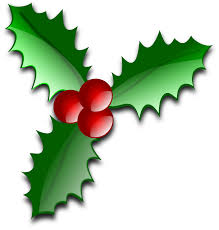 ENJOY THE SEASON!!!
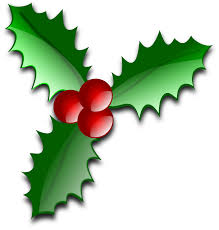 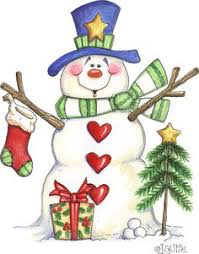